Мой помощник нос
©Детский сад № 83
Плотникова Анна Александровна, воспитатель

Рыбинск
2020
Творческое название 

Носики- курносики задают                                    вопросики
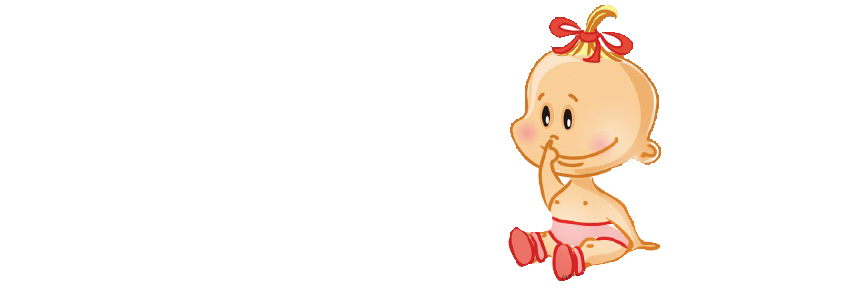 Типология проекта:
групповой;
междисциплинарный;
краткосрочный;
практико-ориентированный.
Участники проекта:
дети старшей группы;
воспитатели;
родители.
В дошкольном детстве закладывается фундамент здоровья ребёнка, происходит его интенсивный рост и развитие, формируется основной пакет знаний о своем организме как о помощнике, а также необходимые навыки и привычки, вырабатываются черты характера, без которых невозможен здоровый образ жизни.
Проектная деятельность направлена на формирование у детей понятия «функциональное назначение носа», грамотное использование систем организма для профилактики простудных заболеваний, развитие личностных качеств ребенка, направленных на ЗОЖ, самосовершенствование.
Итогом работы должно  стать создание иллюстрированной книги «Путешествие в страну Носарию»
Цели проекта:
образовательные;
воспитательные;
развивающие.
Образовательная цель и задачи
Цель: формирование у детей понятия 
«функции носа»

Задачи:
1. познакомить детей с понятием «носовой ход», «инфекция» 
2. подготовить к созданию иллюстрированной книги
Воспитательная цель и задачи
Цель: стремление к здоровому образу жизни

Задачи:
1. воспитывать интерес к строению своего носа
2. подвести детей к пониманию важности работы всех систем организма
Развивающая цель и задачи
Цель: развитие познавательной активности и инициативы
Задачи:
1. развивать интерес к системам организма на основе функций носа 
2.развивать умение элементарного обследования состояния своего здоровья
Основополагающий вопрос
Как познать себя?
Проблемный вопрос:
Зачем нужен нос?
Частные вопросы и темы исследований:
Частный вопрос
Темы исследований
Как нос помогает человеку оберегать себя?

Как мы распознаем запахи?

Почему у людей разные носы?
Рассказ «Посещение врача  отоларинголога»

РЧП «Мир вокруг нас : запахи»

Семейный альбом: «Мое наследие»
Этапы проекта:
подготовительный;
проектировочный;
практический;
заключительный.
Подготовительный (2дня)
Цель: определение проблемы, мотивация участников проекта, уточнение представлений видов деятельности.
Педагог
Ребенок
Родитель
Осмысливает тему выбранного для себя исследования.
Проводит консультацию для родителей «Как научить ребенка слышать свой организм?»
Помогает ребенку определиться с темой детского исследования.
Результат: определена степень готовности детей к решению проблемы. Обеспечена мотивация к участию.
Проектировочный (2дня)
Цель: организация детей, разработка детских исследований
Ребенок
Педагог
Родитель
Входит в проектную ситуацию. 
 Планирует свои действия. Составляет темы и план исследований, определяет методы и приемы работы. 
Вместе с педагогом решает:
- к кому обратиться за помощью (взрослому, педагогу);
- в каких источниках можно найти информацию;
- какие предметы использовать (принадлежности, оборудование);
- как и  с чем нужно научиться работать для достижения цели
Создает проблемную ситуацию. Показ презентации «Мой нос». Беседа по теме: «Что такое нос?». Тест Определяет вместе с детьми продукт проектной деятельности. Вводит в игровую (сюжетную ситуацию). 
Обсуждает идеи по темам детских исследований. Совместно с детьми составляет темы и план исследований. Тестирует детей для выявления первичных знаний детей о функциях носа
Планирует деятельность группы и каждого ребенка с учетом проявленного интереса к теме.
Оказывает информационную помощь для осознания и принятия детьми проектной задачи.

Планирует и предлагает свою помощь в проведении исследования.
Обсуждает с ребенком возможные способы поиска решений к поставленным задачам. 
Заинтересовывает данной темой своего ребенка.
Помогает выявить отношение ребенка к теме проекта: «Мой помощник нос»
Результат: определен план работы
Практический (4 занятия)
Цель:  закрепление полученных знаний; приобретение необходимых навыков.
Ребенок
Педагог
Родитель
Собирает информацию самостоятельно и с помощью взрослых. 
Создают презентации детских исследований: «Мой загадочный организм : нос», «Нос – красота или польза?» 
Самостоятельно играют в компьютерные игры серия «Уроки Кости Косточкина» в ходе которых происходит формирование специфических знаний, умений, навыков по теме проекта.
Создает условия для детских исследований. Проводит занятие по теме: «Мой помощник нос», играет с детьми в компьютерные игры «Собери картинку»,  Уроки Кости Косточкина, игры «Определи по запаху», «Теплый-холодный», «Ласковый- грубый»,
 «Моя семья», «В поликлинике», коллекция «Семейный альбом» (мое наследие); составляет рассказ «Посещение врача отоларинголога».
Кроссворд, тест, загадки о носе.
Оказывает помощь в сборе материала для осуществления проекта. Организует самостоятельную деятельность ребенка по теме исследования в домашних условиях.
Результат: материалы детских исследований. Получение знаний и их систематизация.
Заключительный (1 занятие)
Цель: подведение итогов.
Ребенок
Педагог
Родитель
Выступает со своим исследованием.
Участвует в организации выставки 
Самооценка результатов участия в проектной деятельности.
Оформляет выставку фотографий «Мой нос-мое наследие» в уголке социально-коммуникативного развития. Проводит итоговое оценивание результатов проектной деятельности. Информирует родителей о результатах деятельности.
Помогают в подготовке итоговых мероприятий и создании выставки.
Учебно-методический пакет
визитка; 
методические материалы:
- самооценка;
- итоговое оценивание;
-  конспект сюжетно-ролевой игры;
 - конспект консультации для родителей;
 - конспект занятия на тему: «Мой загадочный нос»;
 - благодарность;
 - календарь;
- карта дидактического ресурса (упражнение);
- карта дидактического ресурса (игра);
- карта дидактического ресурса (задание);
Учебно-методический пакет
Презентации детских работ
1.«Почему у людей разные носы»
2. «В мире запахов»
Консультация «Нос ответит на вопрос»(профилактика заболеваний носа)
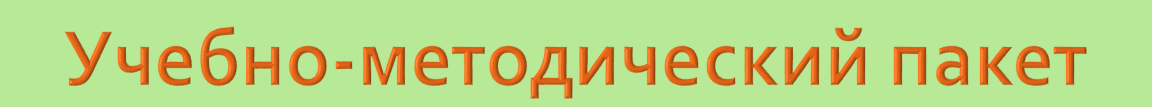 Дидактические материалы
Игры «Разрезные картинки», Уроки Кости Косточкина, «Определи по запаху», «Теплый- холодный», «Ласковый- грубый», «Моя семья», «Поликлиника».
Упражнение «Волшебное дыхание»
Дидактическая игра «Будь здоров,Женя!»
Кроссворд «Мой помощник нос»
Иллюстрированная книга «В чудесной стране Носарии»
Загадки про нос
Пословицы про нос
Библиография
1.  ФГОС ДО – Федеральный государственный стандарт дошкольного образования. – М.: УЦ Перспектива, 2014.
2. Образовательная программа «От рождения до школы»
3. Алехо Родригес-Вида: Тело человека. Нескучная анатомия
Интернет источники
1.Конспект занятия по разделу «Познаю себя»
https://nsportal.ru/detskiy-sad/zdorovyy-obraz-zhizni/2014/06/09/moy-pomoshchnik-nos
2.Тест о форме носа и ее значение
https://www.ranibu.ru/chto-forma-nosa-mozhet-rasskazat-o-cheloveke.html
3. Откуда в носу козявки?
https://www.youtube.com/watch?v=xLV-ga_6AJA
Как избавиться от заложенности носа?
https://www.youtube.com/watch?v=5UXGifuKh2o